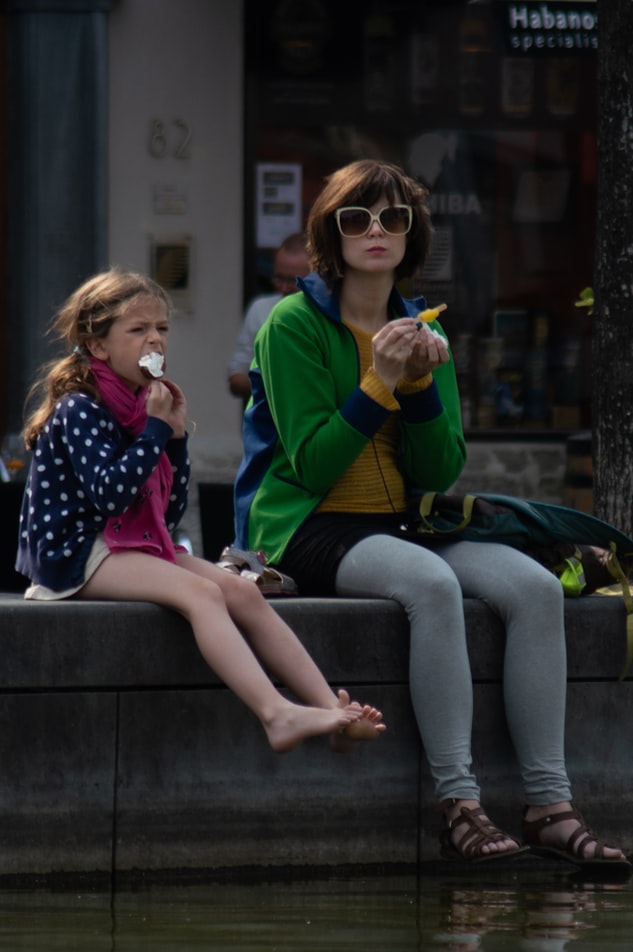 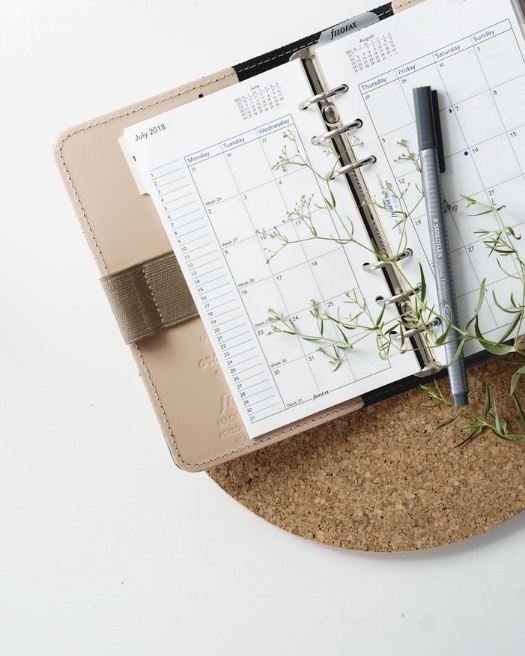 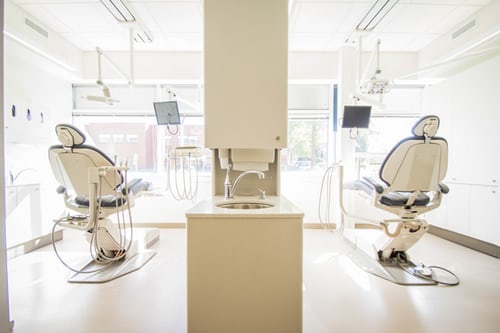 Dell Conversation ClassChanging your mind
Christopher bAUMAN
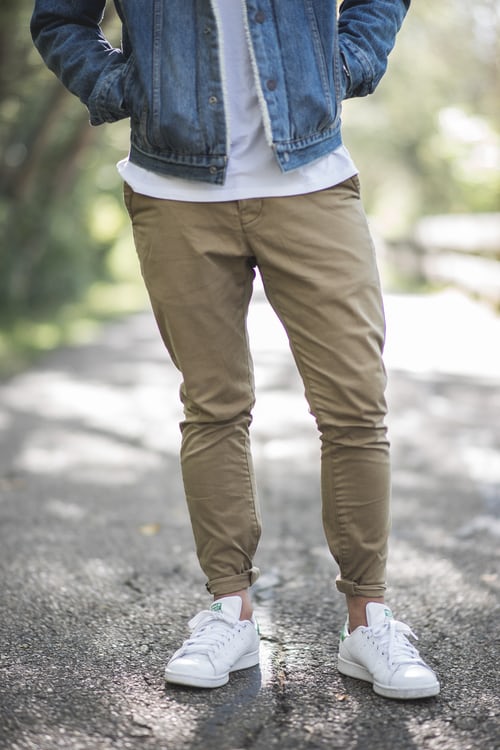 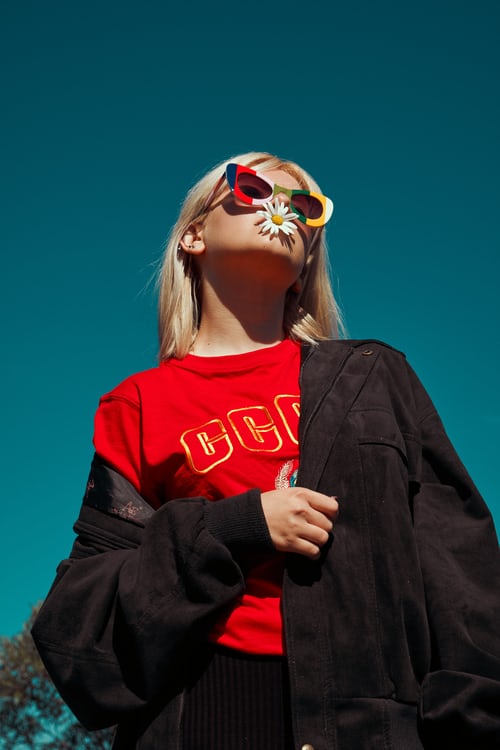 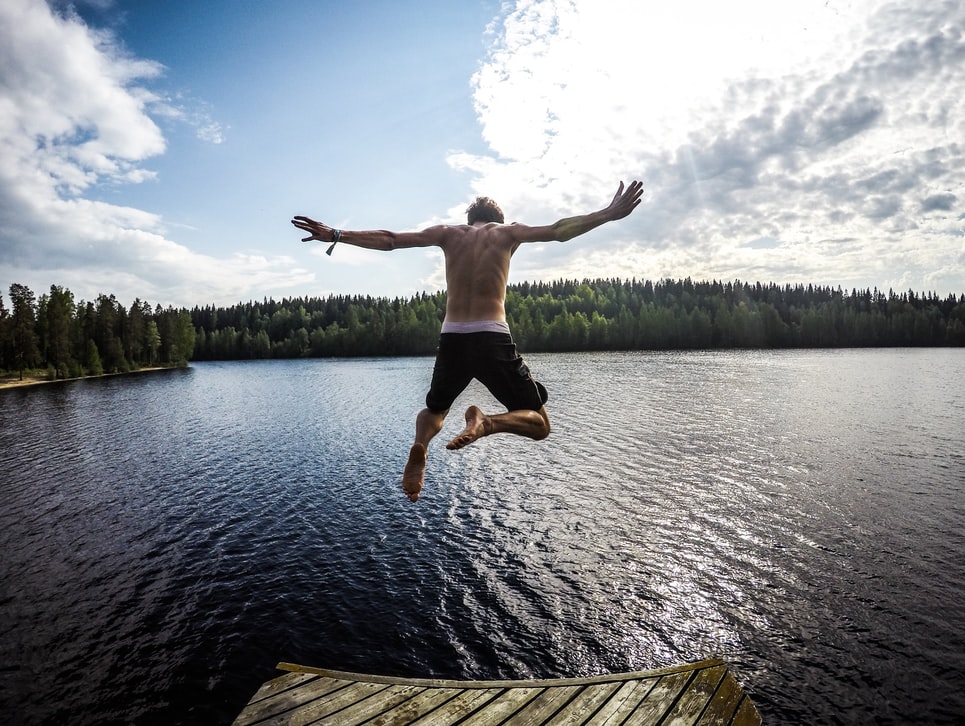 Education Infographic
Indecision
Convinced
Unsure
Decisive
Satisfied
Unsatisfied
Fail
Change of heart
Wrong choice
Unexpected
Opportunity
Different ideas
Compare
Don’t care
Walk your own path
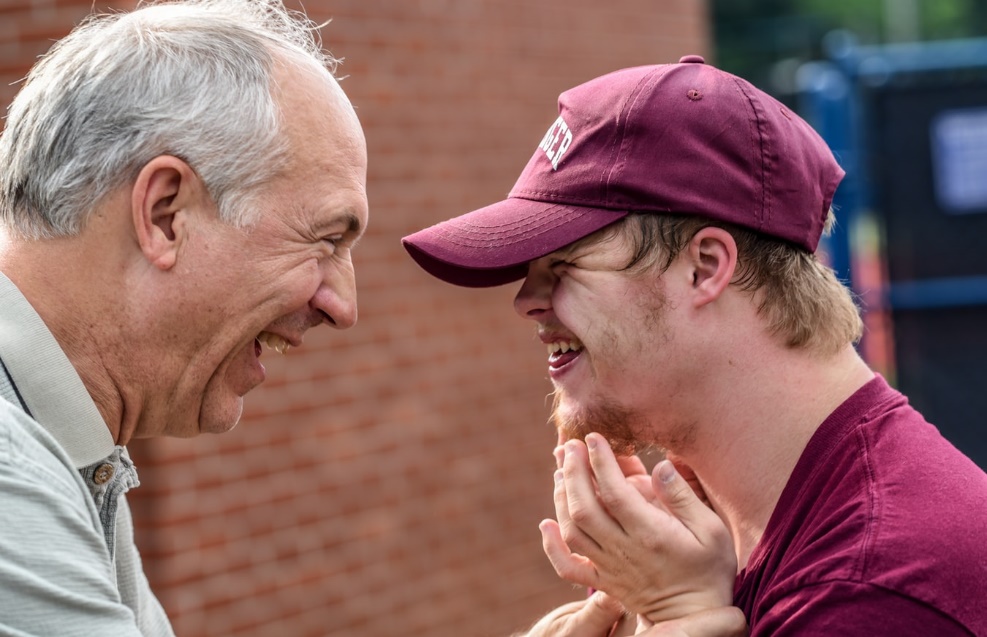 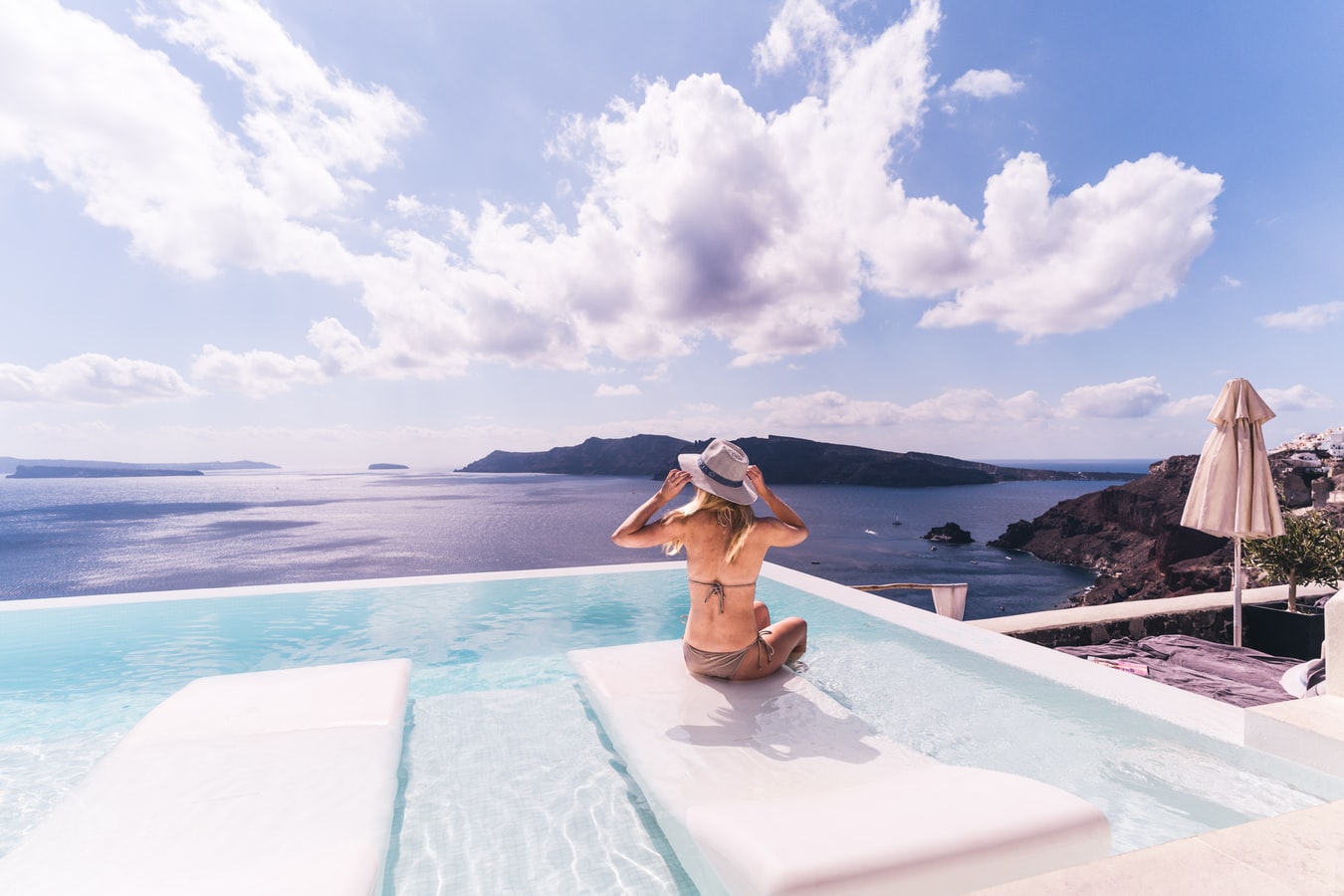 Chris Bauman
Teachers
Education
Skills